Housing Data Analysis and Methodologies
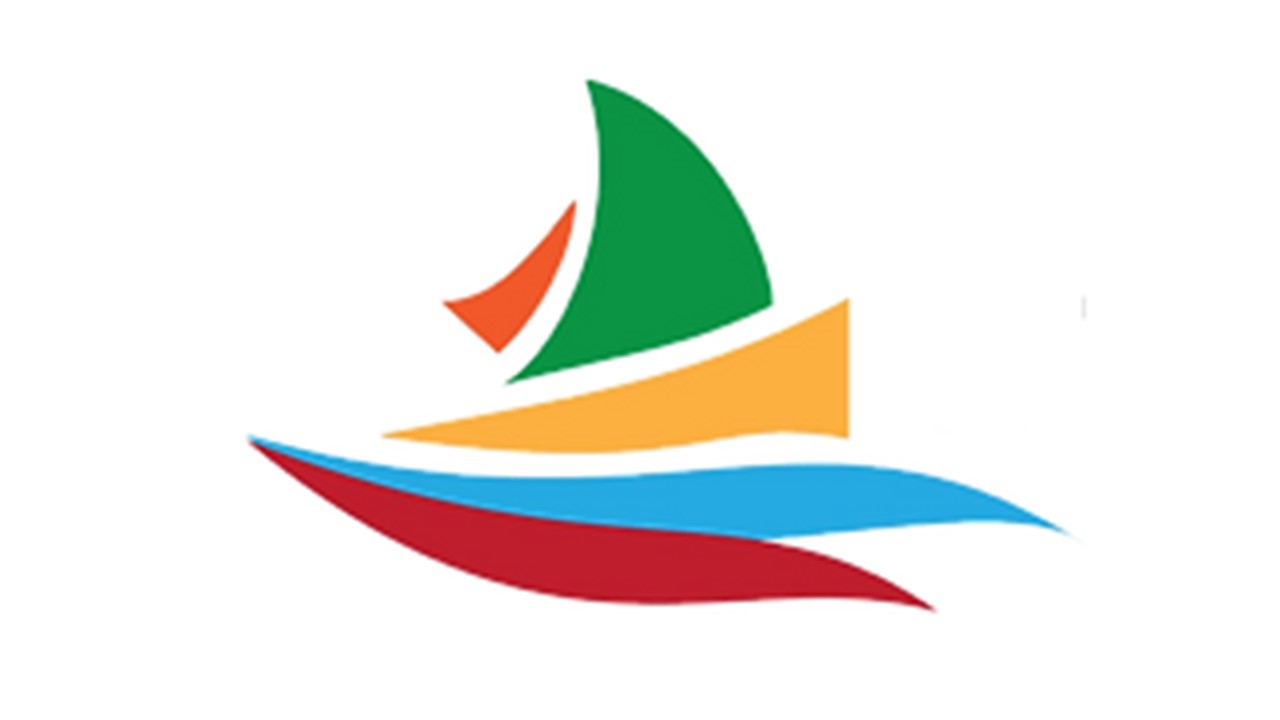 Charlotte Nutt

Midcoast Council of Governments
Charlotte Nutt Dataworks
Today’s schedule:
State and MCOG’s housing needs studies (gaps analysis)
Application to towns
Next steps for MCOG’s data
Questions
State Housing Production Needs Study (Oct 2023)
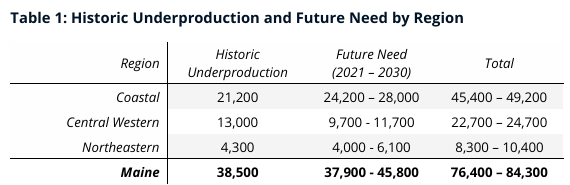 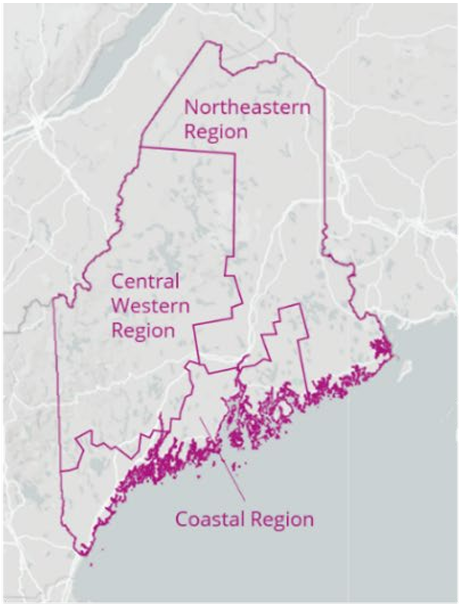 The data was further broken down by county and income, but this was a challenge for our communities
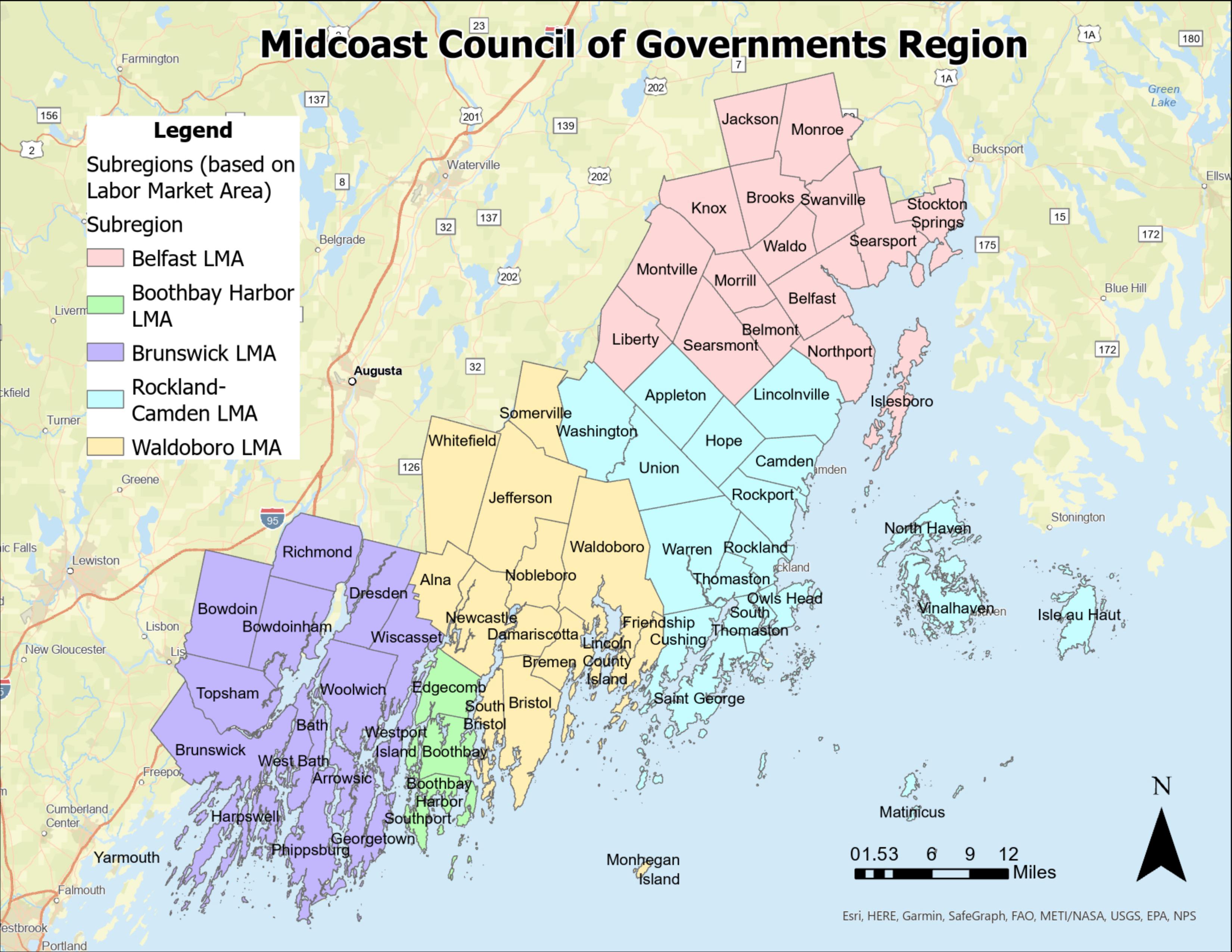 Data work around Labor Market Areas: cohesive geographies where people live and work

E.g. Brunswick and Harpswell are in Cumberland County, which is overshadowed by Portland Metro
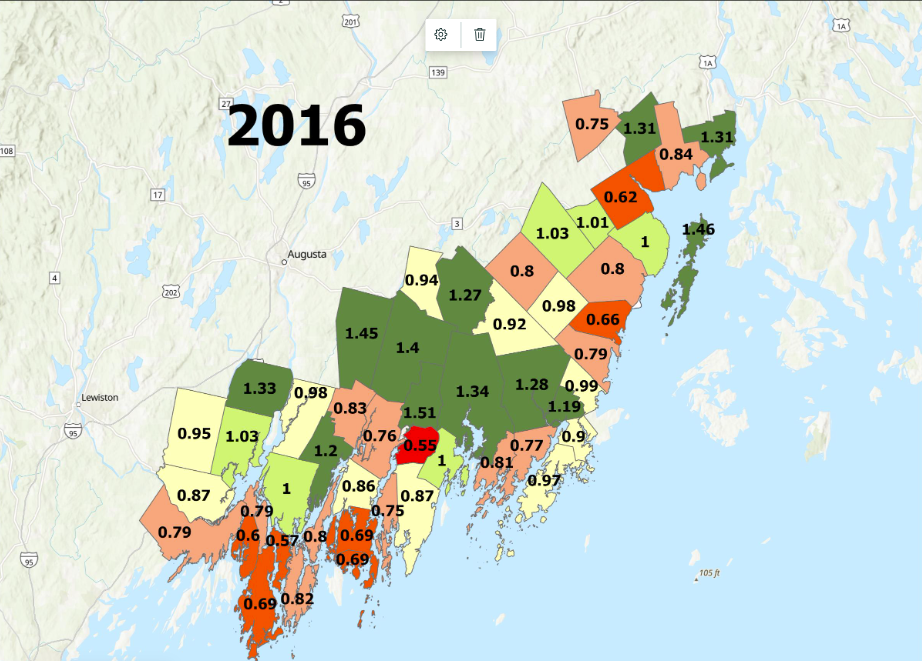 Housing Affordability Index
The Homeownership Affordability Index is the ratio of Home Price Affordable at Median Income to Median Home Price.
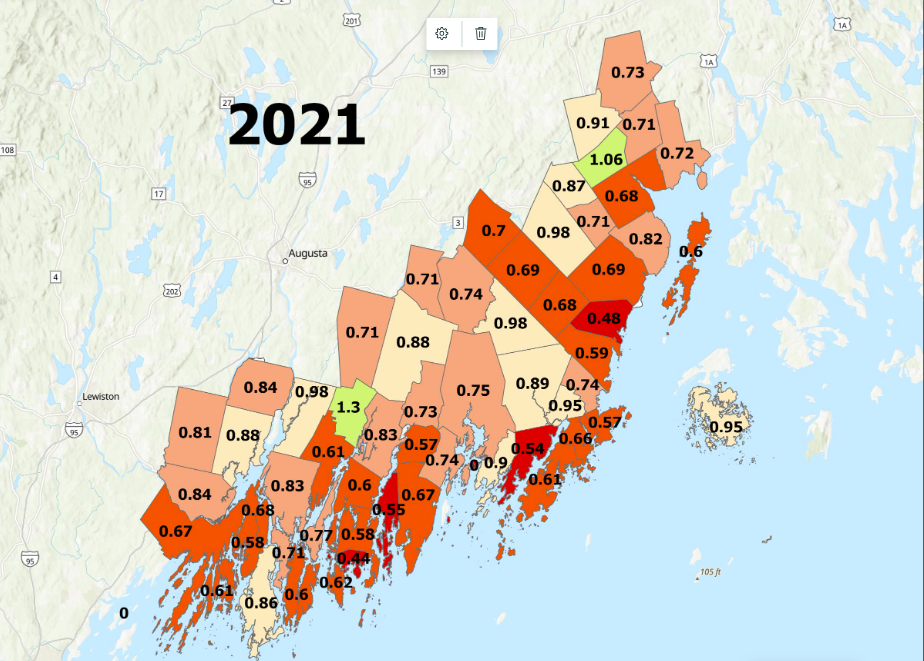 Generally Unaffordable
Generally Affordable
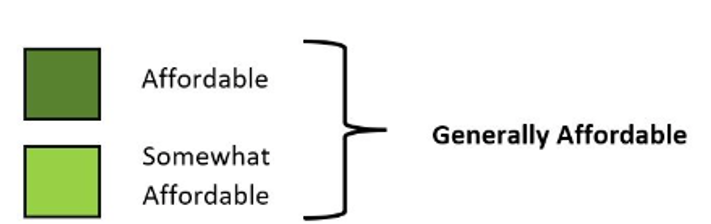 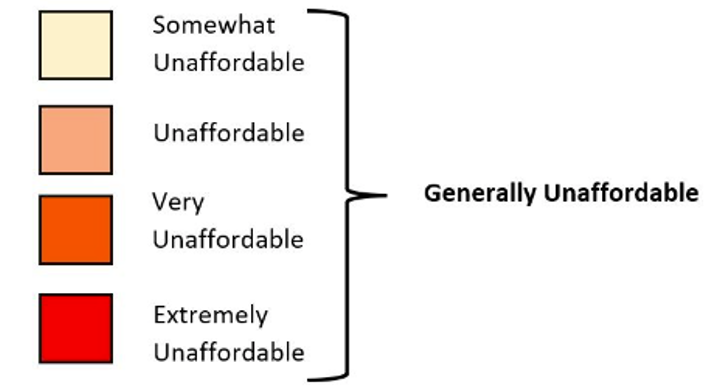 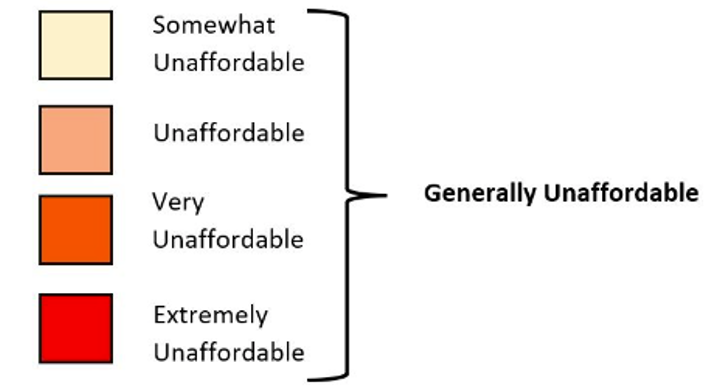 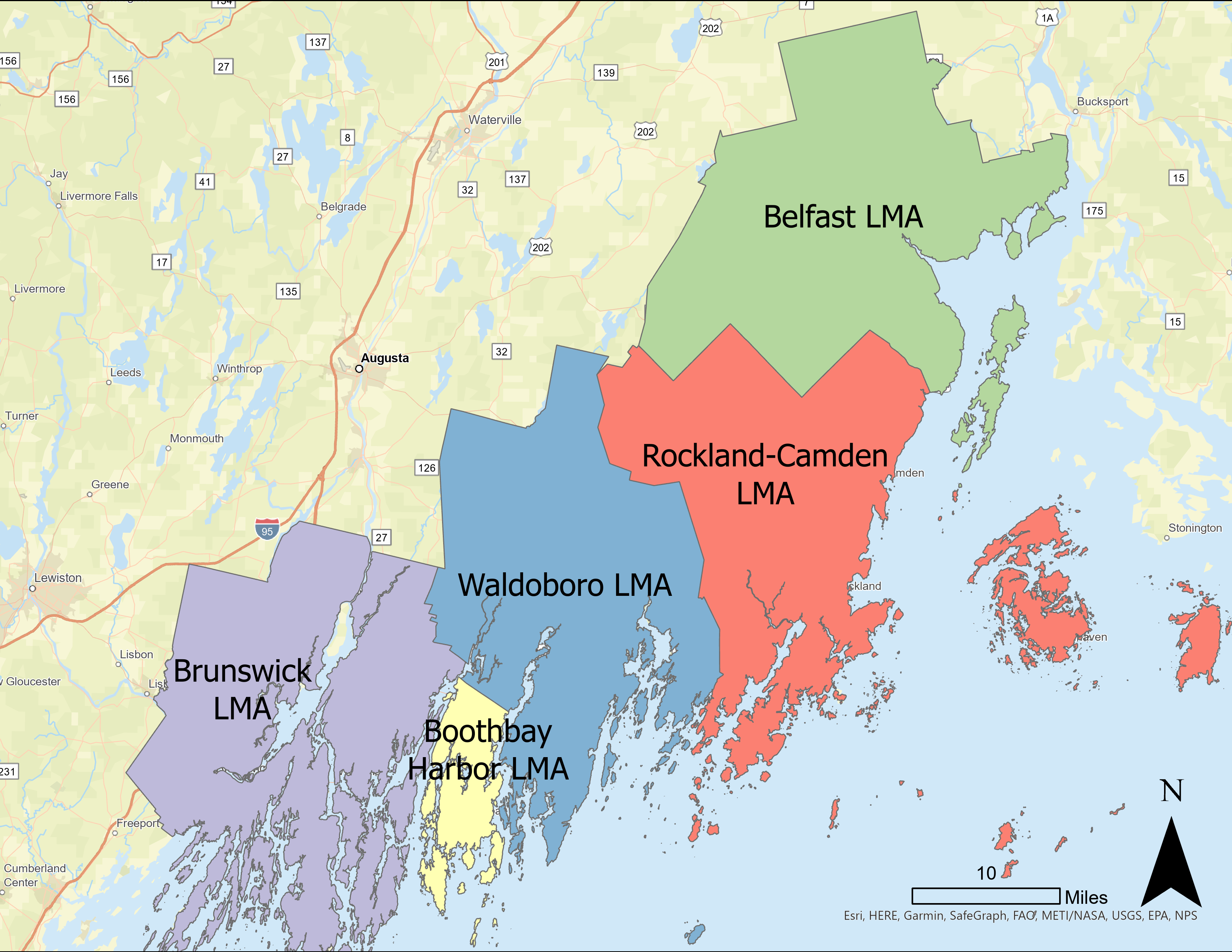 Housing Gap Analysis
Methodology from Maine State Housing Production Needs Assessment
Based around Labor Market Areas (LMA’s)
Aim: identify the number of housing units needed by
Labor market area
Household income
Rental vs owned property needs

Adjusted to affordability
Housing Gap Analysis: Methodology
Methodology
Adapted from the State of Maine Housing Production Needs Study from October 2023
Data is from American Community Survey 5-Year Census and Maine Housing
Assumptions
5% housing availability rate

5% unemployment rate
Housing Gap Analysis: Measuring Current Shortage
Housing shortage
Measured number of occupied units and number of available units
Calculated the number of “missing” available units needed to get to 5% of occupied units
Jobs Shortage and Jobs : Homes Ratio
Measured number of employed and number of unemployed workers
Calculated the number of “missing” workers needed to get to 5% unemployment
Calculated Jobs : Homes ratio, or how many homes are needed per new job
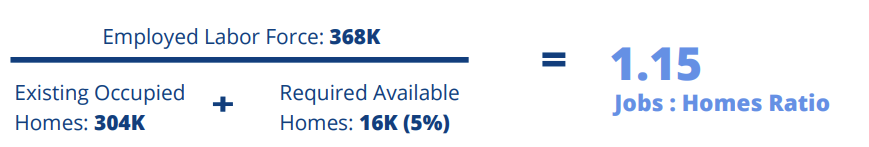 1.07
81K
1K
72K
Figure and equation from the State of Maine Housing Production Needs Study
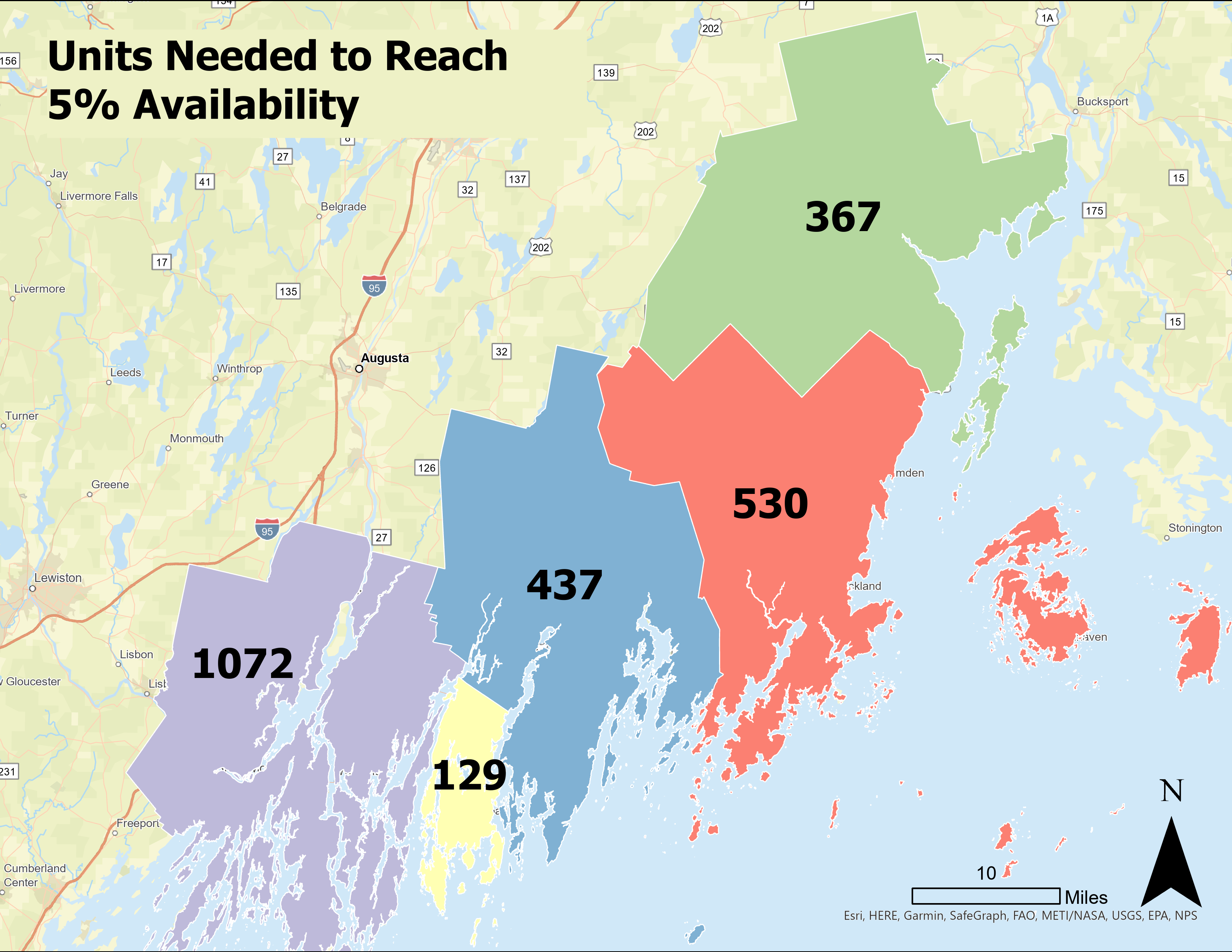 Housing Gap Analysis: Units Needed
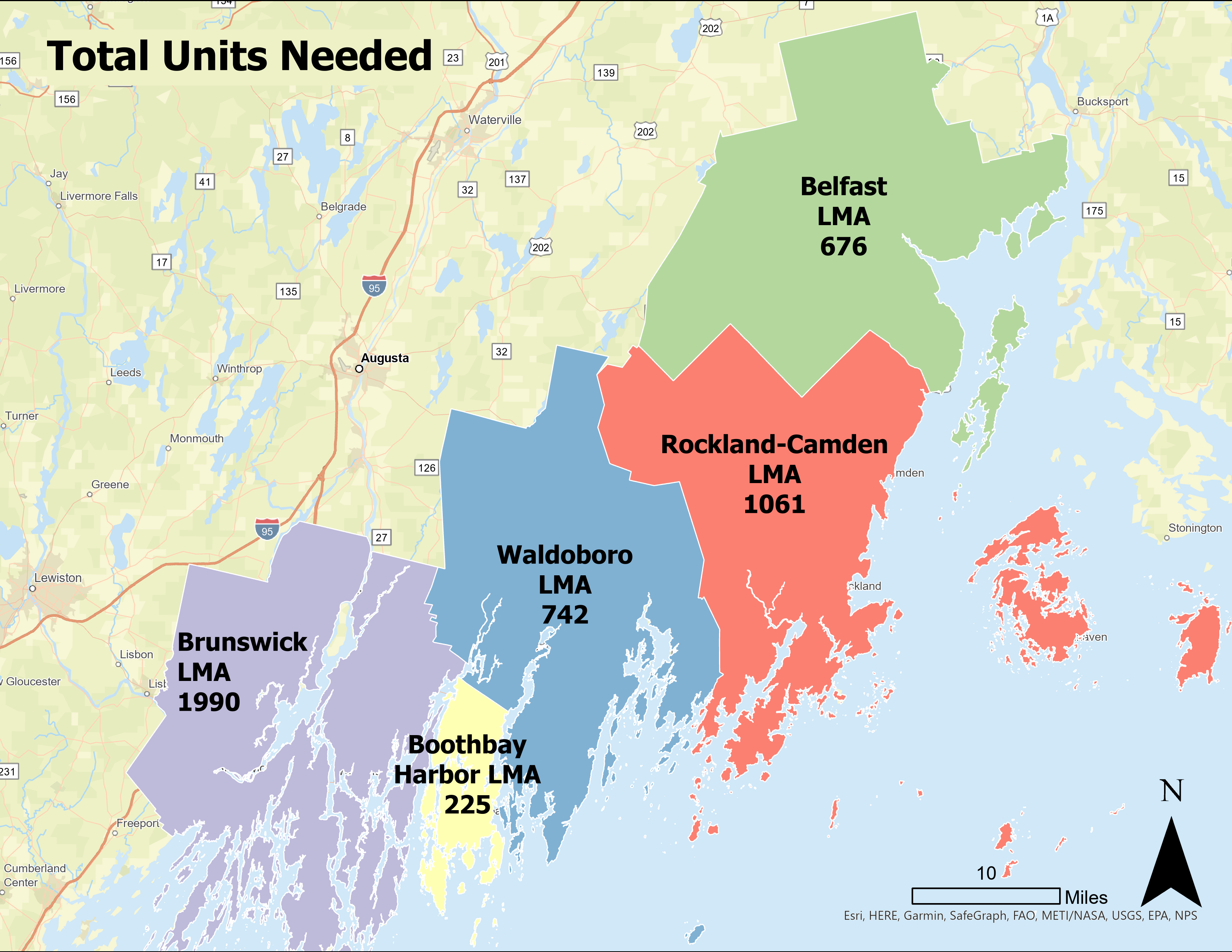 : 4700
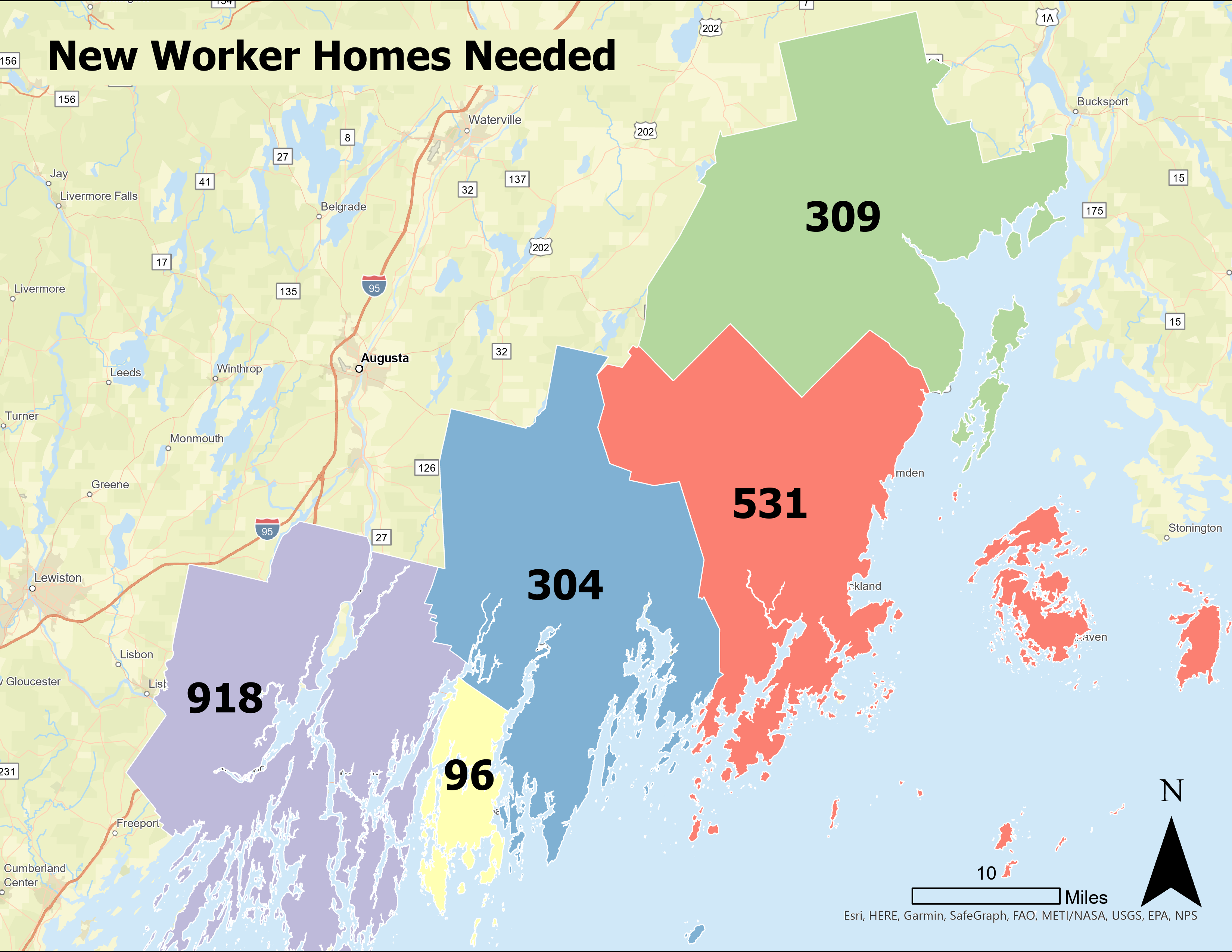 Housing Gap Analysis: Units Needed
*Rounded to the nearest 50
Housing Gap Analysis: Income Distribution
Adjusted income brackets by the affordability index to account for greater need at lower levels of income
Different approach from State of Maine Study
Income distribution
Renters 
Homeowners
[Speaker Notes: Collected data on income distribution on both renters and homeowners in the MCOG region

Adjusted income brackets by the affordability index to account for greater need at lower levels of income

The State of Maine Housing Production Needs Study distributed the housing unit shortage across income brackets, but the report noted that their study did not sufficiently represent the need at lower income brackets. Thus, the affordability index is used in our analysis to adjust the income brackets by the appropriate amount]
Housing Gap Analysis: Income Distribution
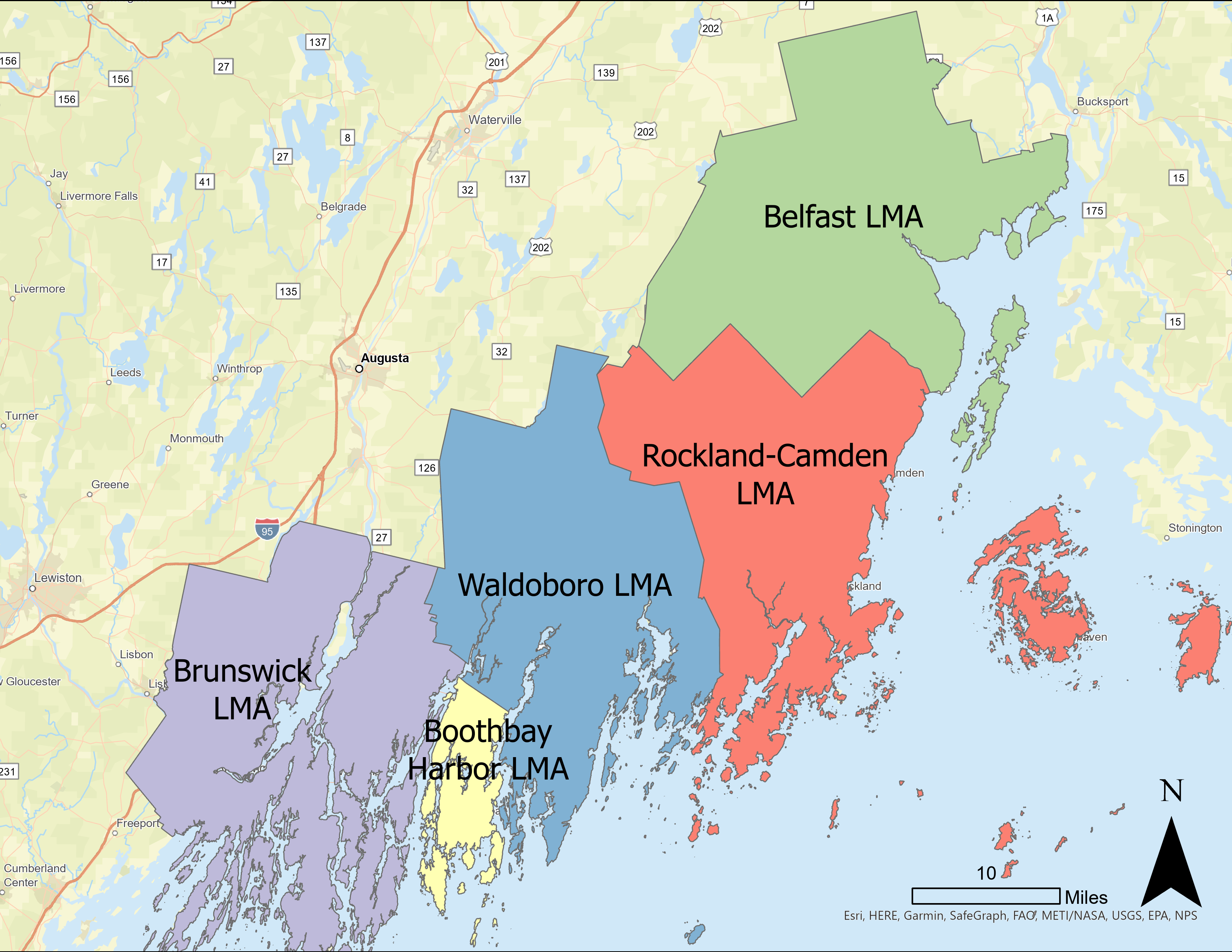 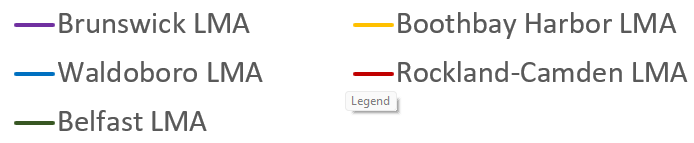 Subregional Working Groups
Data is not as objective as we would like! Context is everything
Subregional groups:
Five Rivers Region (Sagadahoc County, Brunswick, and Harpswell)
Knox County
Waldo County
Dug further into data, seasonal homes, short-term rentals, community insights
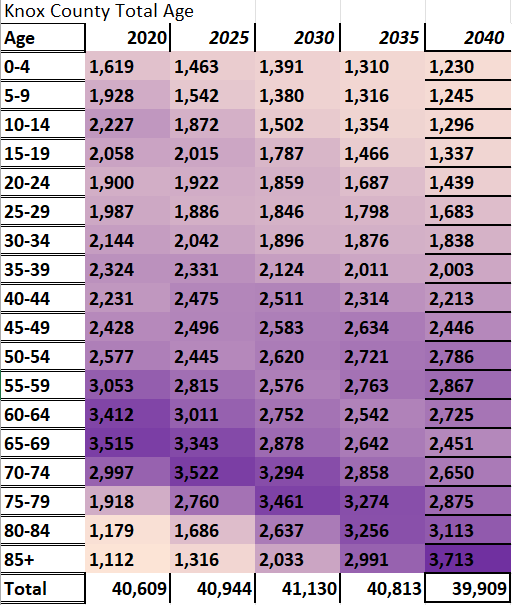 Town of Georgetown
Owned Homes
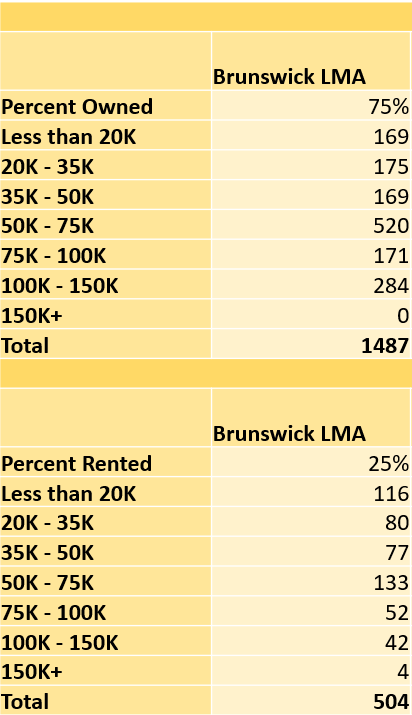 Housing Units: ~1K, ~2% of the Brunswick LMA
Brunswick LMA has a housing shortage of ~2000 units
Georgetown is dominated by seasonal homes, lack of rental homes, small development areas
Overall need: roughly 50-100 homes, 10-20 of which should be designated as low-income, and 40-80 should be designated as “Missing Middle”
Rented Homes
Town of Brunswick
Owned Homes
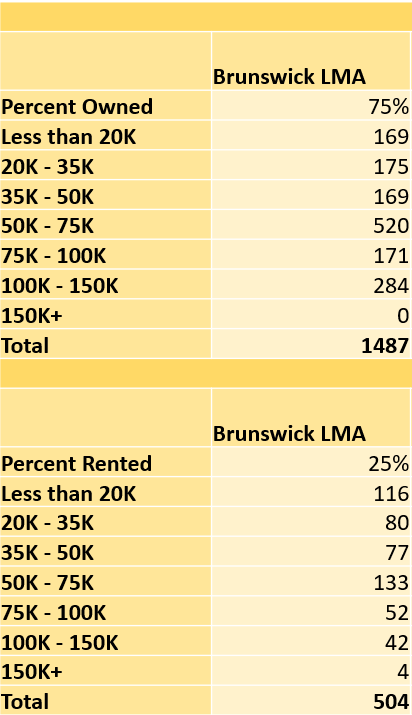 Housing Units: ~9K, ~25% of the Brunswick LMA
Brunswick LMA has a housing shortage of ~2000 units
Town of Brunswick should have AT LEAST 500 new units, have actually built 615 units since 2022, and have another ~500 in the pipeline
Balance between owned vs rented homes, low- vs middle- or high-income
Rented Homes
[Speaker Notes: 2022-2024—615 new units, 4 times as many multifamily as single family

Inclusionary zoning for rental]
Takeaways
Data is great! But it’s not everything
Each community is unique, affects surrounding communities
Use all your resources
Next Steps for MCOG
Update housing datasets:
Summary data
Gaps Analysis
Municipal survey 
How many units have been built
Continued work with communities
Thank you! Questions?
Contact

Charlotte Nutt
cnutt@midcoastcog.com